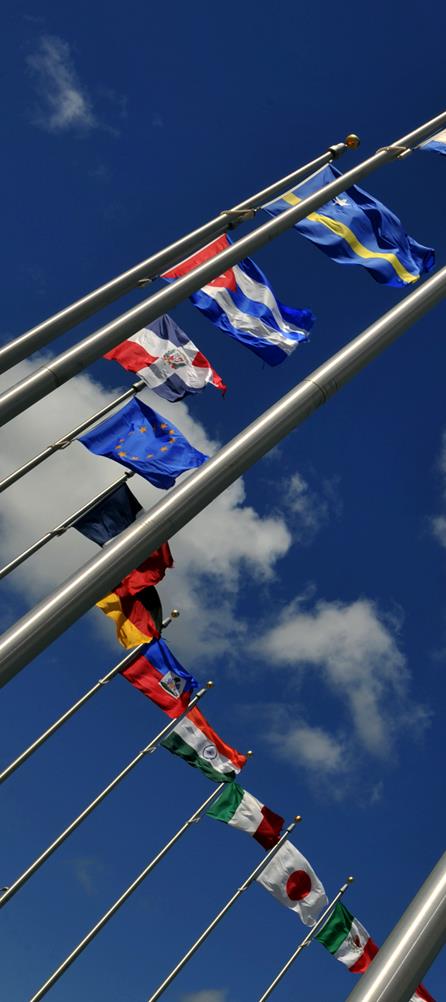 FreeZoneAruba
Your Facilitator
 For International Business
FreeZoneAruba
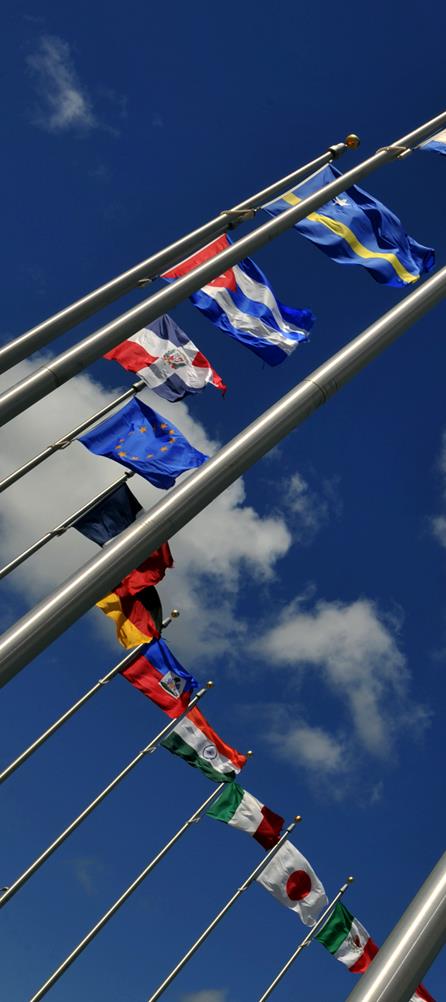 FreeZoneAruba(FZA) NV
Incorporation FZA NV


Small and multifunctional team of professionals
FreeZoneAruba
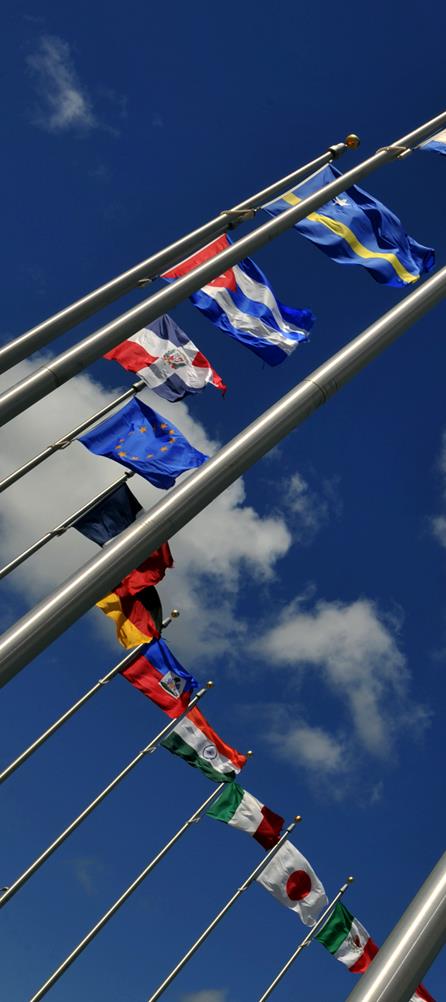 One Stop Shop
Concession

No Red Tape

Intermediary for permits bank accounts, Customs, Port Authorities, etc.
FreeZoneAruba
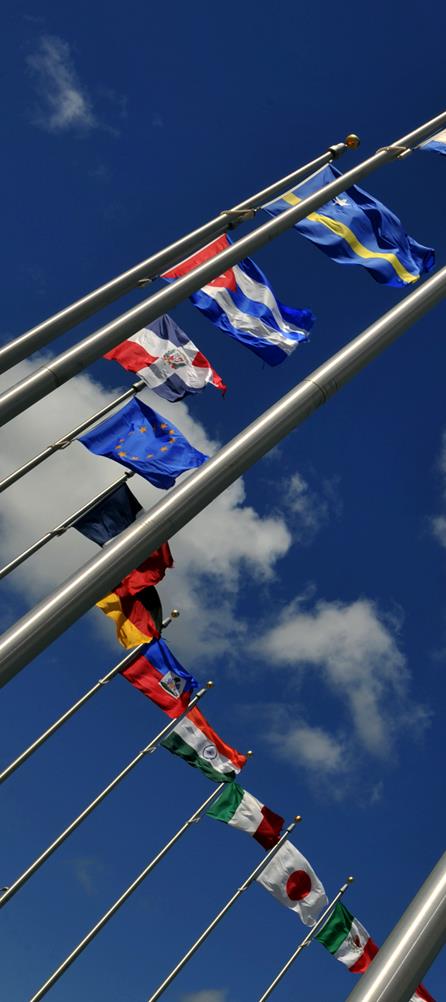 What do we offer?
Warehouses/Offices for rent

Property to construct facilities: Barcadera

Designate property as free zone
FreeZoneAruba
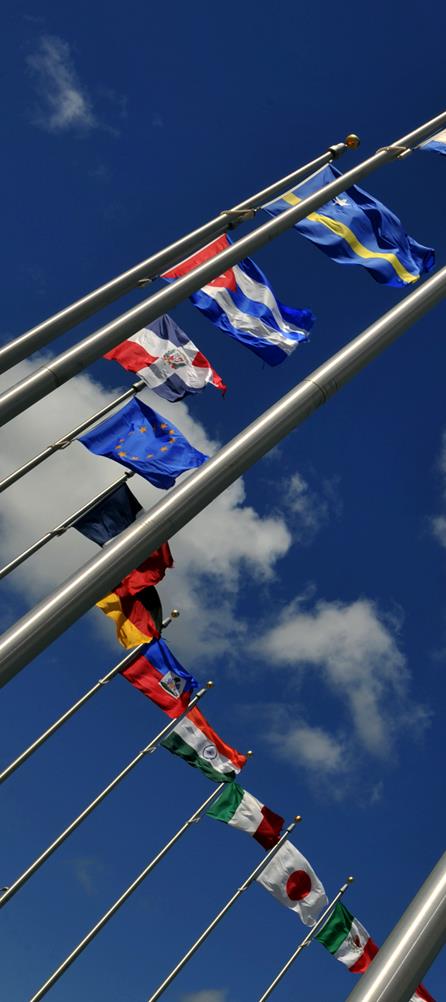 Benefits
2% profit tax

0% import duties on import-export products, goods and materials for facility construction, operations, machinery, equipment, etc.

0% turnover tax (BBO), health tax (BAZV), BAVP & dividend tax

Exemption from foreign exchange provision
FreeZoneAruba
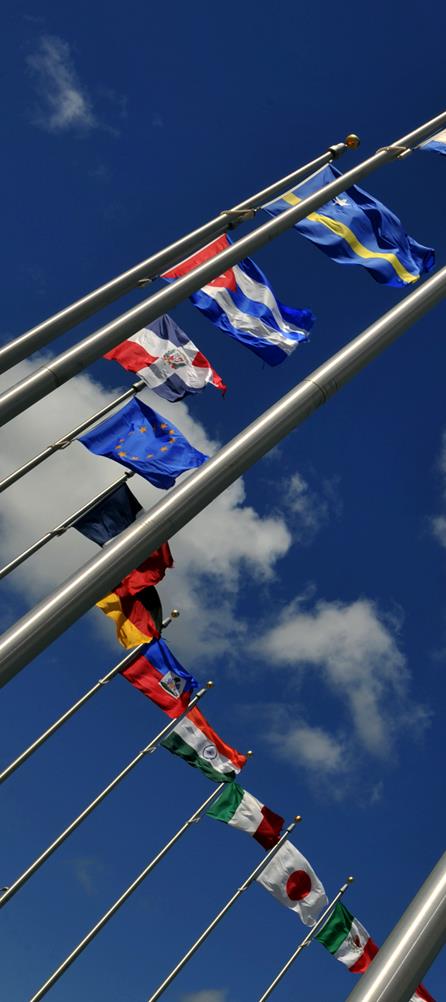 Benefits - 2
Foreign ownership

Swift license expansion (24 hours)

No minimum investment required

No minimum amount of employees required

25% of goods may be sold to local market

Island wide location establishment
FreeZoneAruba
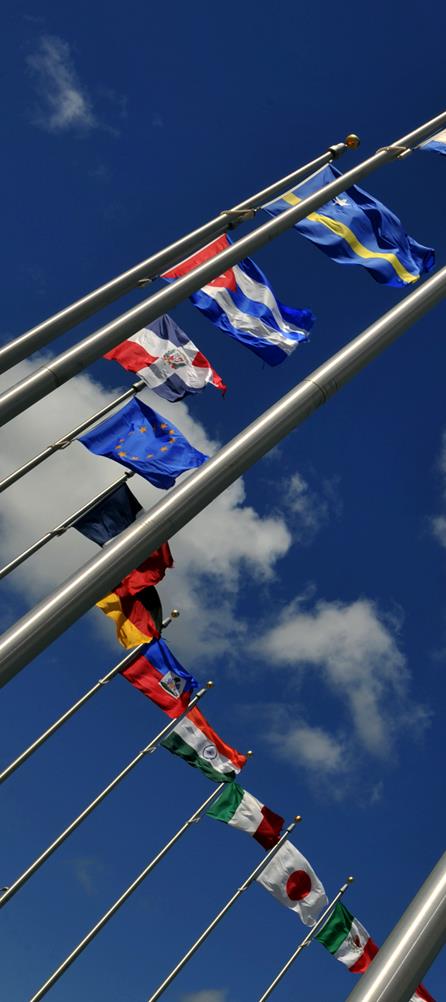 What can you do?
Limited Services
Trade
(Light) Industrial

Drop shipments
Showcasing
Hub
FreeZoneAruba
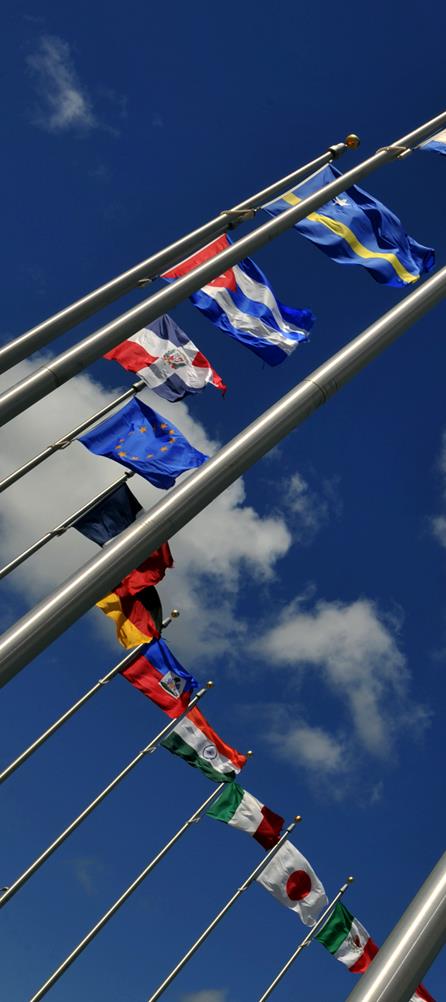 Additional (local) activities with free zone benefits
Sustainable energy
Sustainable food supply
Medical tourism
Maintenance, repairs, restoration activities
Waste management
New: innovative services
FreeZoneAruba
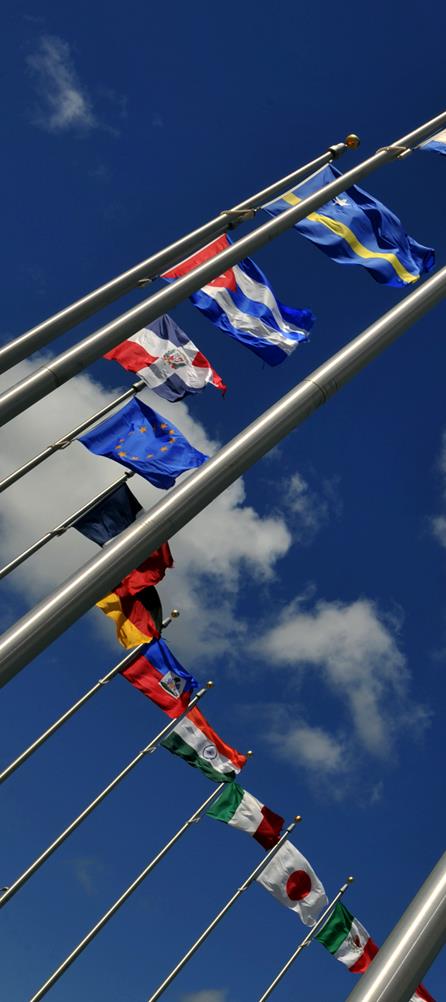 Export Countries
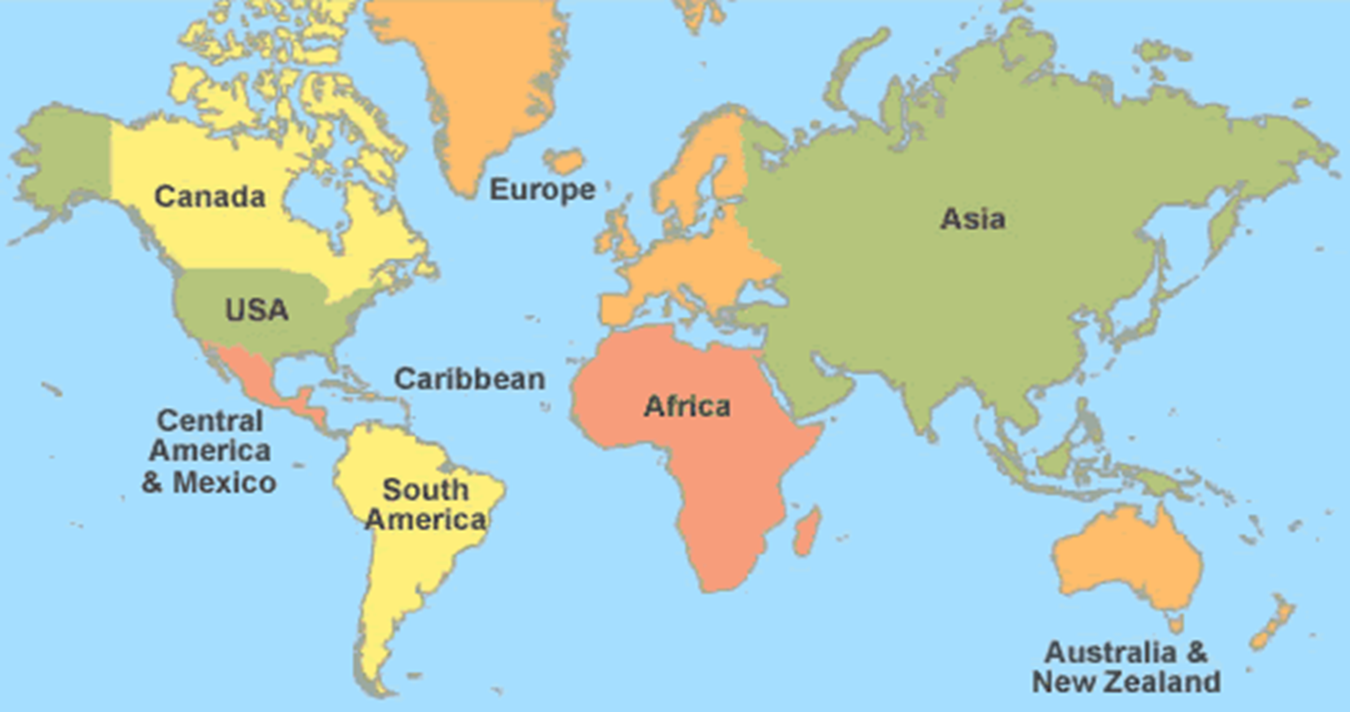 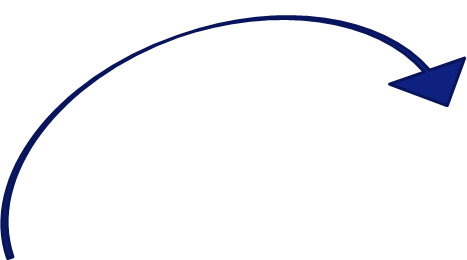 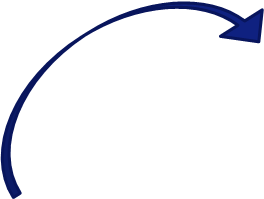 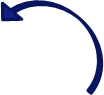 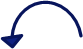 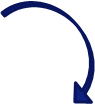 FreeZoneAruba
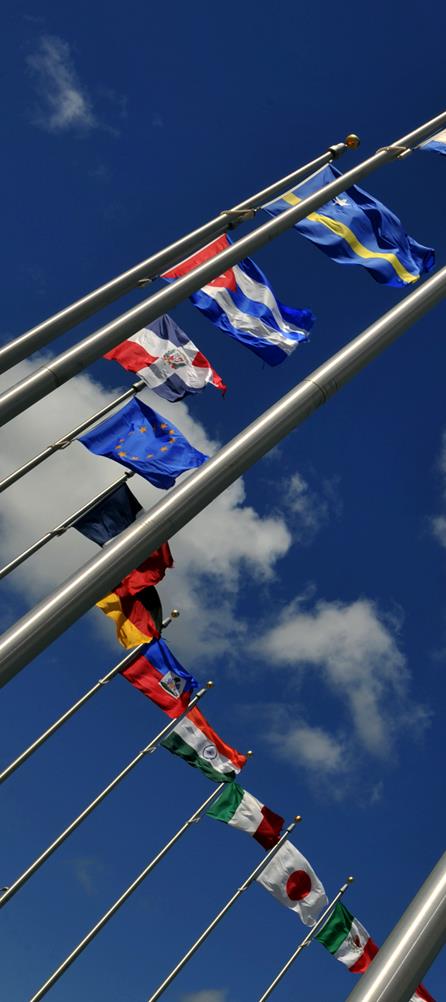 FreeZoneAruba
Contact information

+297-582-0909

www.freezonearuba.com

account.executive@fzanv.com
FreeZoneAruba